Формирование благоприятных условий для развития МиСБ в ЗАТО Северск
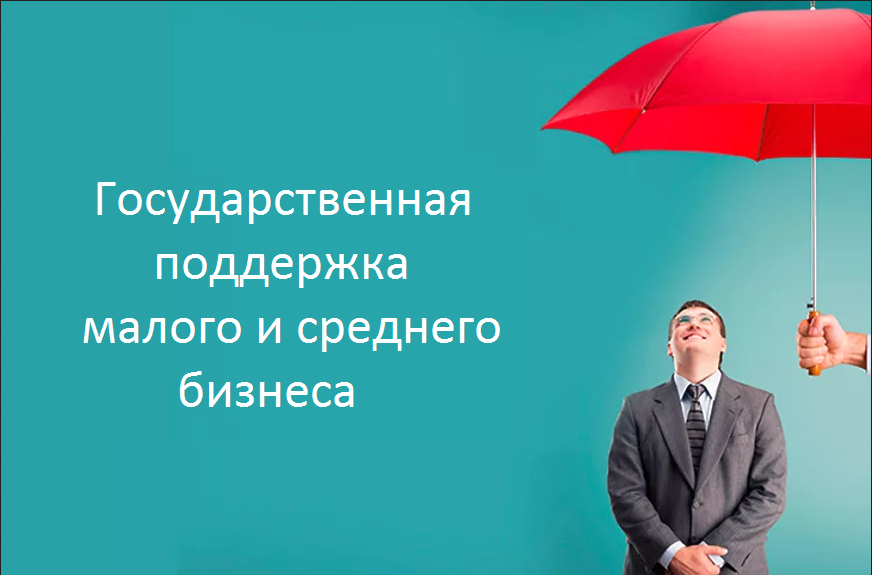 В идеале мы мечтаем о таком зонтике
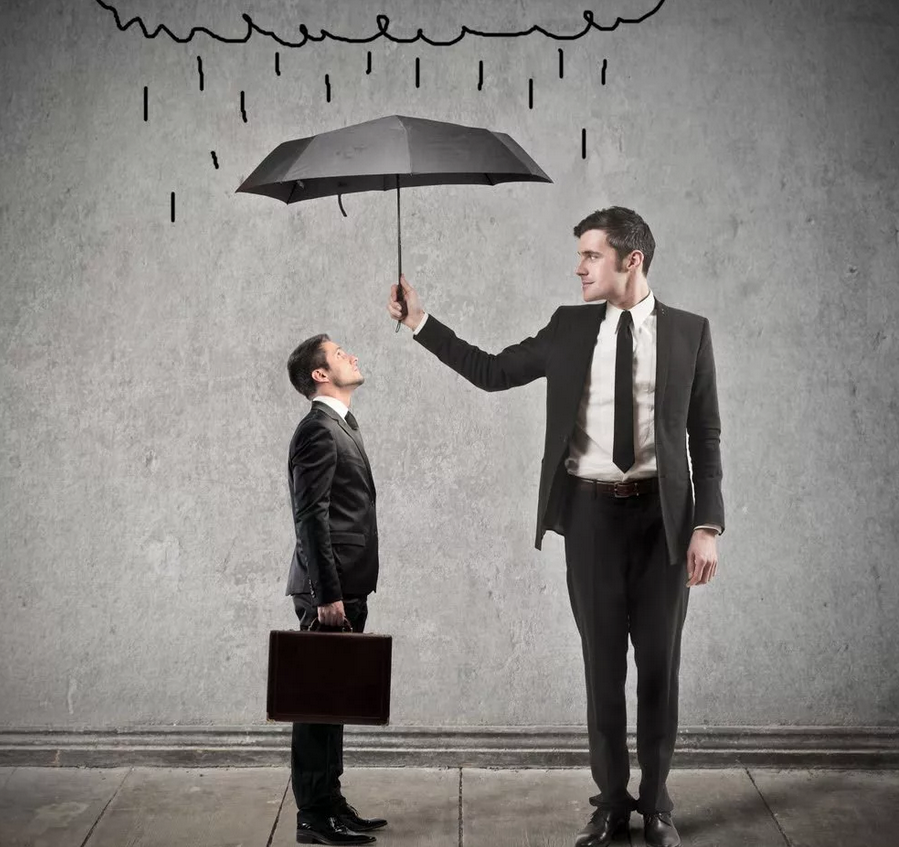 И чтобы в тяжелое время он помогал
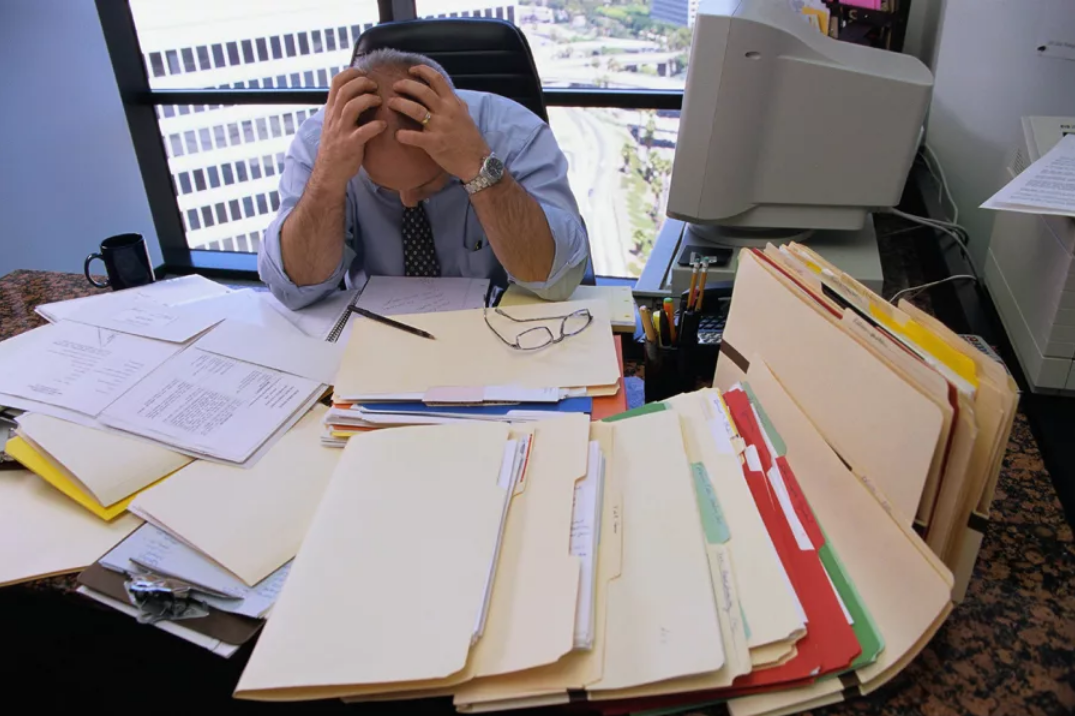 Финансовое давление на бизнес: расходы возросли в среднем на 20% в сравнении с 2018г.
Какая среда сейчас
НДС увеличилась с 18 до 20%
 Отменены льготные ставки социальных платежей (в 2019 увеличение на 10% по сравнению с 2018)
 Минимальная заработная плата законодательно увеличена по стране
 Коммунальные платежи увеличились до 10%
 Кредитные ставки возросли: для МБ с 6 до 8,5%
 Реальные доходы населения, с которым работает МиСБ, падают уже 7 лет
 Вопрос снижения налога на прибыль не рассматривается
 Фактическая инфляция 10-15% (хотя ЦБ дает 5%)
Нельзя отрицать, что Администрация уже много сделала для поддержания МиСБ в Северске и делает сейчас.Это  хорошо, но недостаточно!
Сформировать благоприятные условия возможно!
Увеличить информированность населения города об услугах МиСБ    - сформировать и выпустить каталог МиСБ    - задействовать размещение информации на стендах, автобусных остановках, в аптеках, в пенсионном фонде, соцстрахе, Администрации ЗАТО
Сформировать благоприятные условия возможно!
Провести анализ денежных потоков из Северска в Томск (какие услуги развивать, расширять, создавать)
Продолжить работу с СХК (ТВЭЛ), ФМБА, РосАтом в части поддержки МБ, социальных проектов, квот и услуг
Развивать сеть Ассоциаций, объединений МиСБ
Добиваться снижения налоговых ставок для предпринимателей Северска
Сформировать благоприятные условия возможно!
Развивать внутреннюю кооперацию среди МиСБ внутри ЗАТО
Продвигать представителей МиСБ за пределы ЗАТО
Формировать благоприятный имидж предпринимателей через СМИ, не жалеть поощрений МиСБ от лица Думы и Администрации ЗАТО: Доска Почета, грамоты
Развивать городской патриотизм
Только через исполнение этих составляющих можно сформировать благоприятный климат для устойчивого развития предпринимательства, а это создаст прочный фундамент налоговых поступлений в бюджет города!